Título Somente a Primeira Letra de Cada Palavra em Maiúscula – Local, Ano
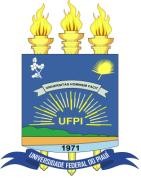 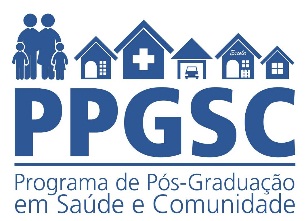 ABC Sobrenome1, AB Sobrenome1, ABC da Silva2, AB Sobrenome3
1Programa de Pós-Graduação em Saúde e Comunidade, Universidade Federal do Piauí, Teresina – PI
2Fundação Municipal de Saúde, Teresina – PI 
3Instituto Federal de Ensino do Piauí, Teresina – PI
Introdução
Resultados
Resultados
Texto em tópicos
Evitar parágrafos extensos
Xxxxxxxxxxx
Xxxxxxxxxxx
Xxxxxxxxxxx
Tab 1 – Título somente …. Brasil, 2013.
Fig 3 – Título….. Brasil, 2013.
Fonte:
Fig 1 – Título….. Brasil, 2010.
Objetivo
Colocar aqui o objetivo do estudo
Fonte:
Conclusão
Métodos
Xxxxxxxxxxxxx. 
Recomenda-se xxxxx
Tipo de estudo
Local e período do estudo 
Fontes de dados
Definições (se necessário)
Análises estatísticas
Programas utilizados
Aspectos éticos
Fonte:
Fig 2 – Título….. Brasil, 2010.
Fonte:
E-mail do autor principal: email@gmail.com